Урок биологии в 8 классепо теме «Корова»
На голове рога для защиты от хищников
Крупное парнокопытное животное
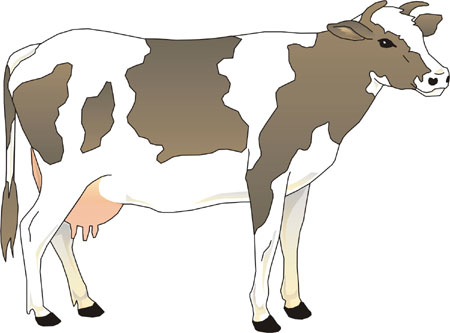 Хвостом отгоняет кровососущих насекомых
Тело покрыто короткой
грубой шерстью
На пальцах роговые чехлы – копыта
На ногах по
4 пальца
Корова – жвачное млекопитающее
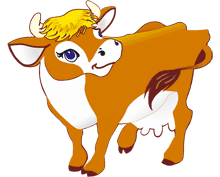 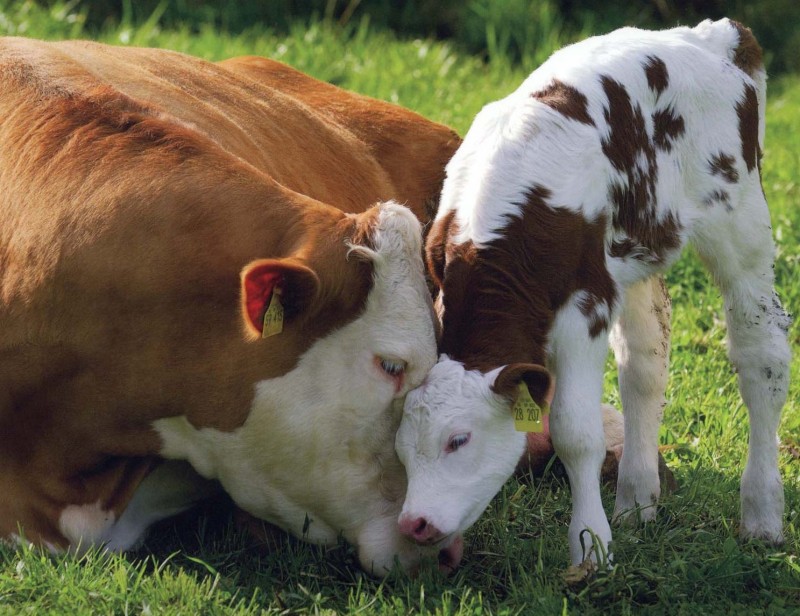 Корова рождает в год по одному телёнку
Что даёт корова человеку?
мясо
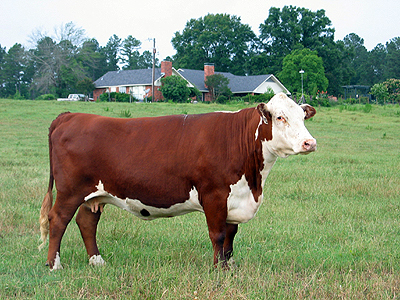 молоко
кожа
навоз
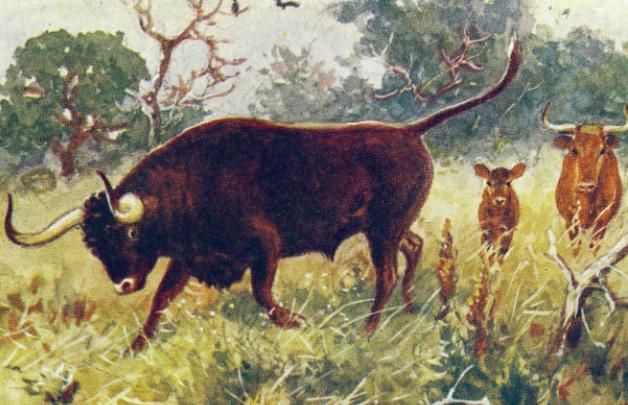 Европейский тур – предок коровы
Породы коров
молочные
молочно-мясные
мясные
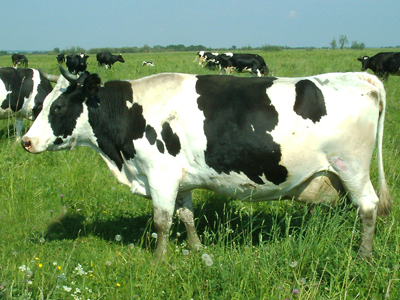 Холмогорская порода
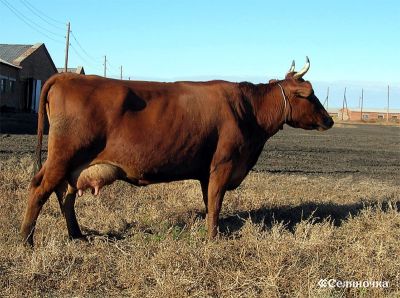 Красная степная порода
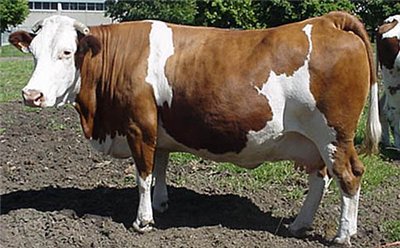 Симментальская порода
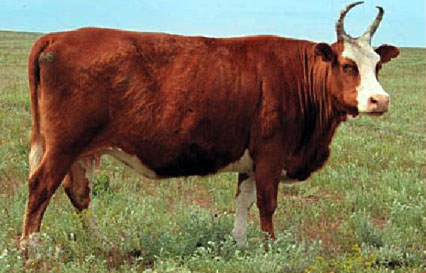 Калмыцкая порода
Заполним таблицу
Холмогорская, 
красная степная
Симментальская
Калмыцкая
Выводы
Корова – крупное парнокопытное травоядное животное. 

Корова имеет большое значение для человека, так как является источником молока, мяса, кожи, навоза. 

Из молока человек изготавливает разнообразные продукты. Они ежедневно присутствуют на нашем столе.